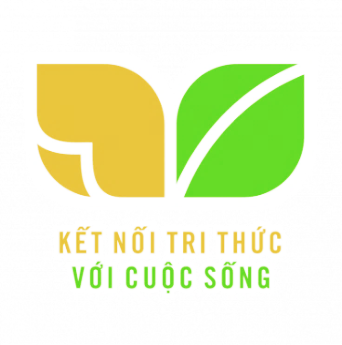 TOÁN
2
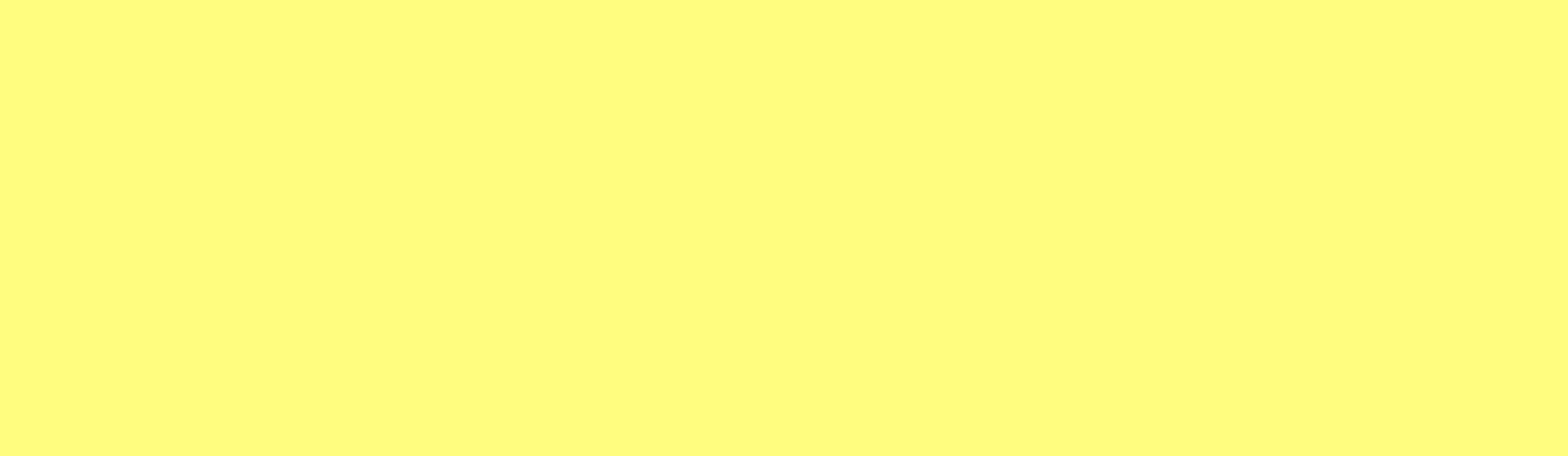 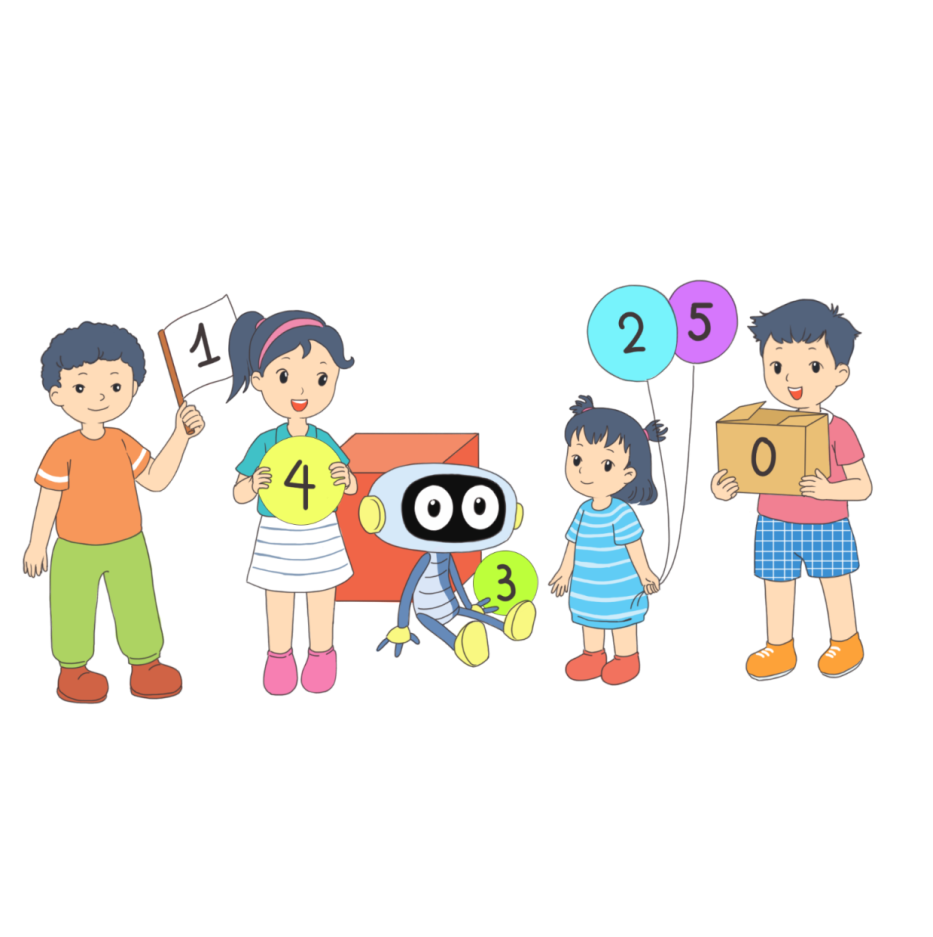 [Speaker Notes: Tác giả bộ ppt Toán + TV2: Phan Thị Linh – Đà Nẵng
Sđt lh: 0916.604.268
+ Zalo: 0916.604.268
+ Facebook cá nhân: https://www.facebook.com/nhilinh.phan/
+ Nhóm chia sẻ tài liệu: https://www.facebook.com/groups/443096903751589
Hãy liên hệ chính chủ sản phẩm để được hỗ trợ và đồng hành trong suốt năm học nhé!]
Khởi động
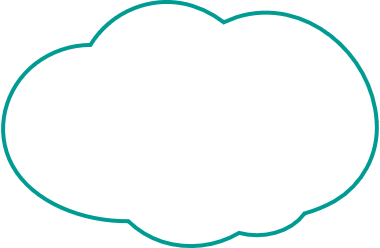 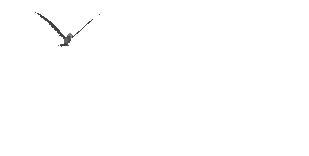 GIẢI CỨU
KHỈ CON
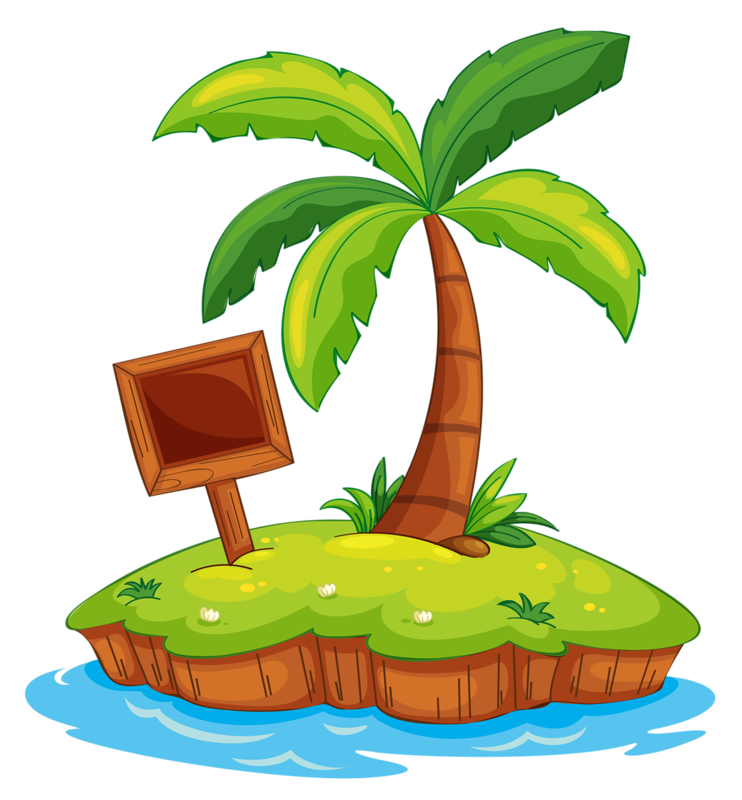 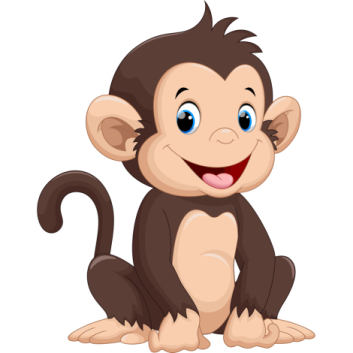 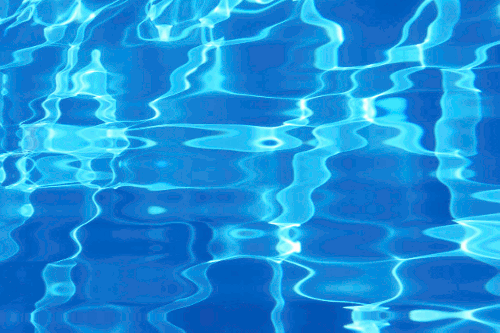 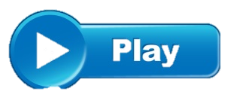 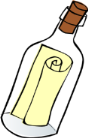 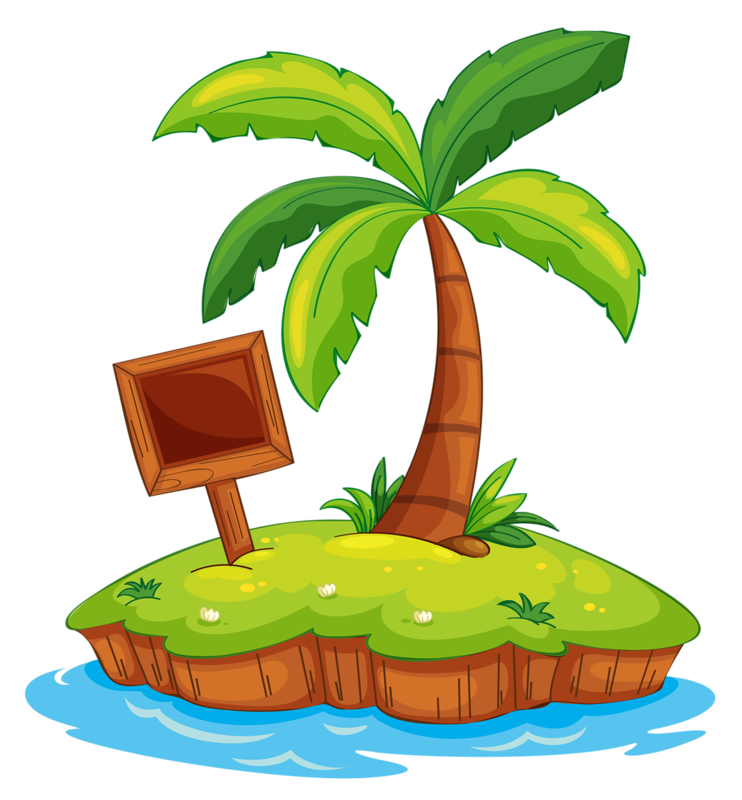 349 … 439
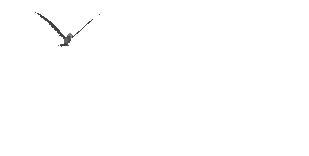 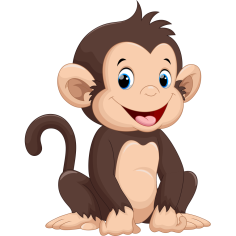 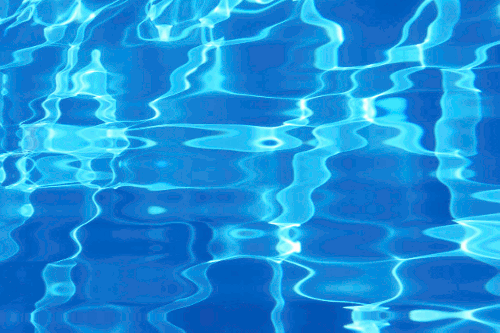 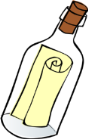 >
<
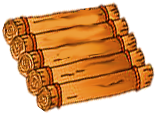 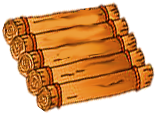 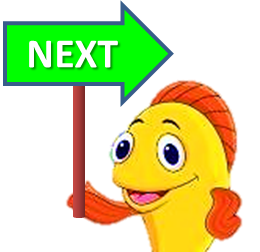 [Speaker Notes: Dấu > hay <]
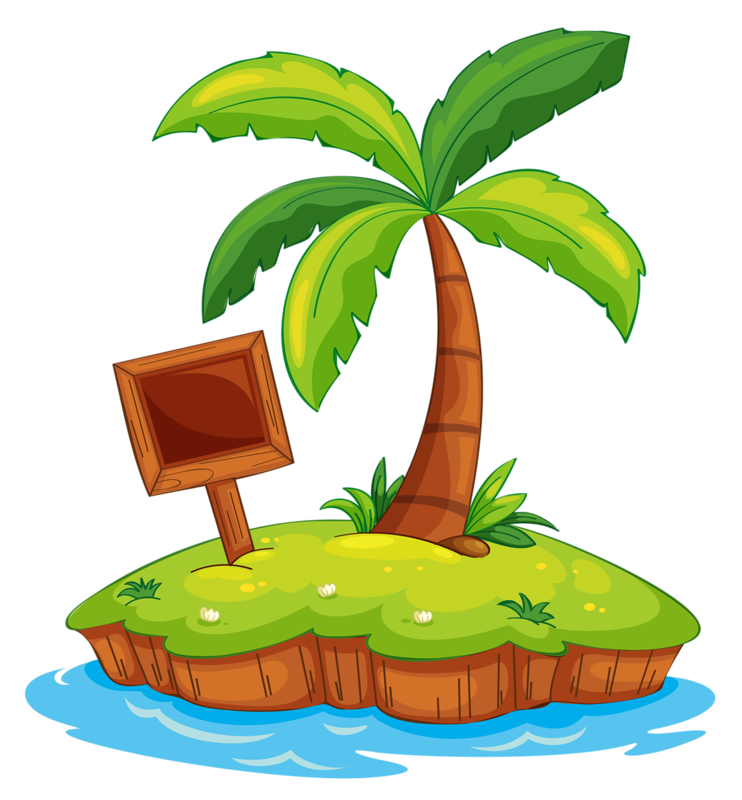 560 + 298 = ?
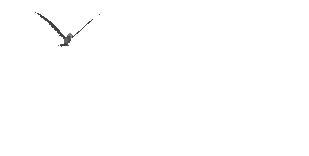 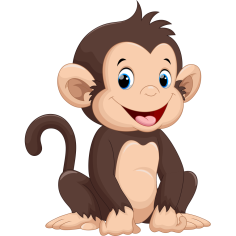 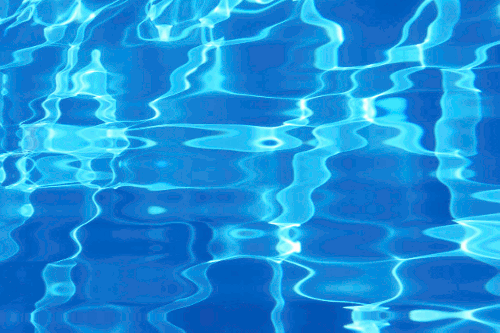 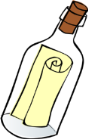 848
858
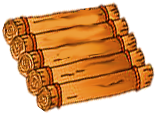 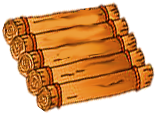 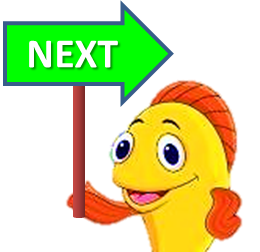 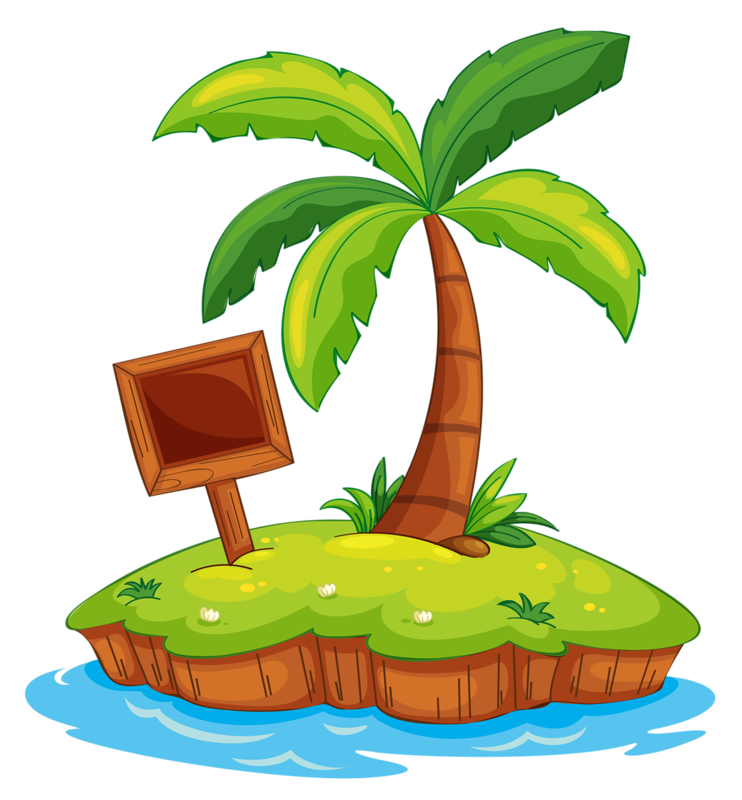 200 + 800=…
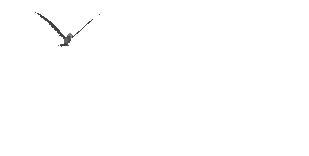 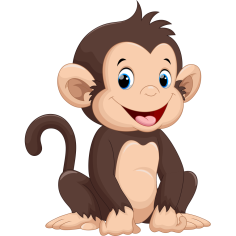 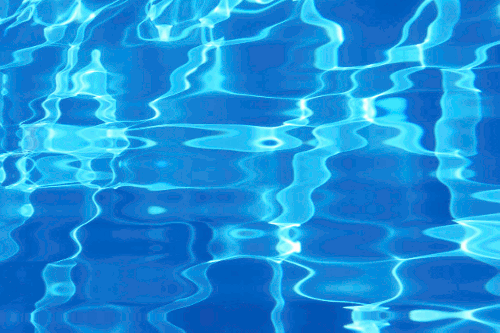 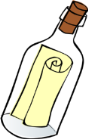 1100
1000
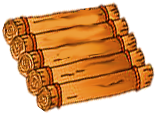 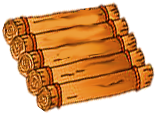 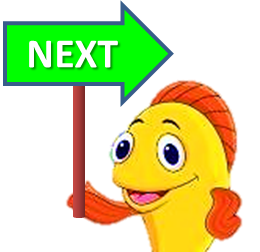 [Speaker Notes: Dấu > hay <]
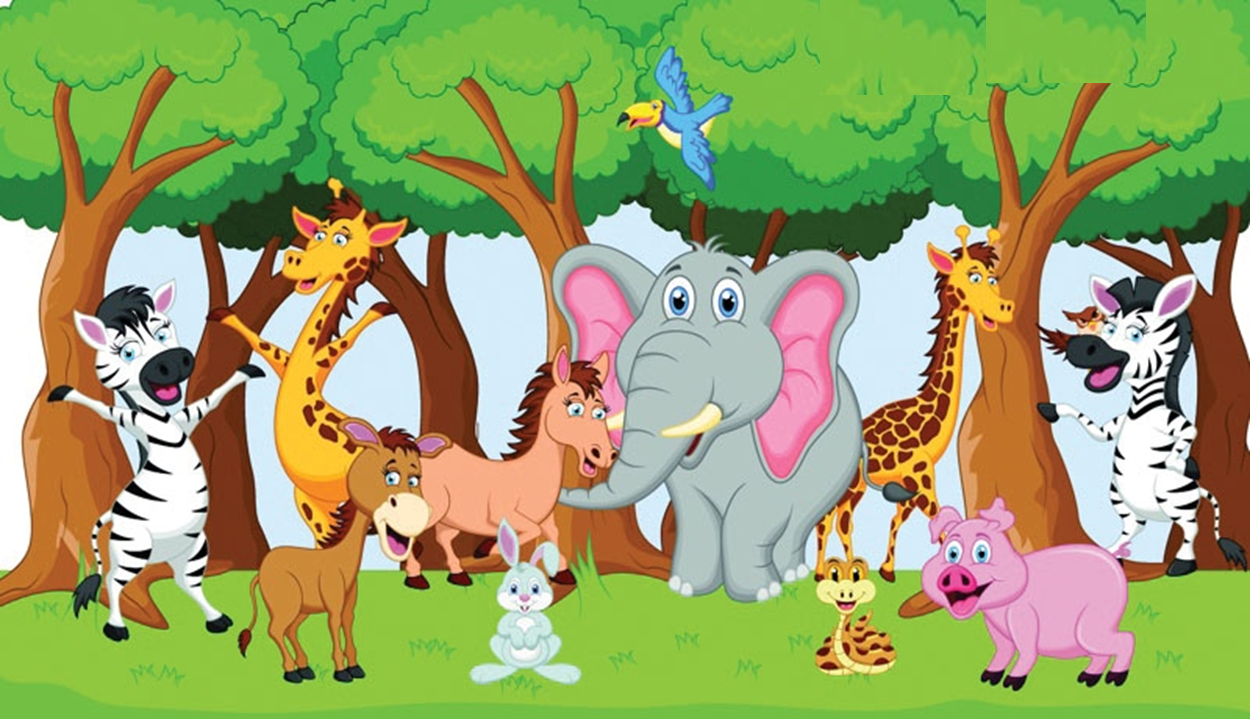 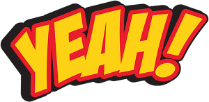 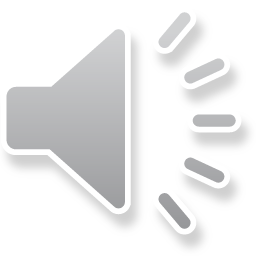 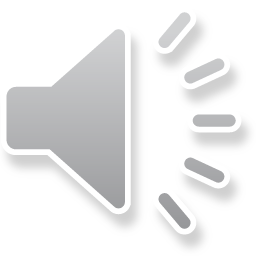 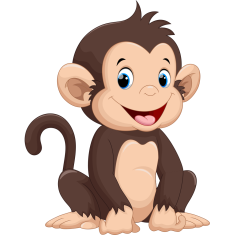 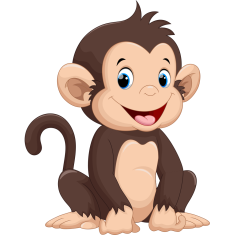 CHỦ ĐỀ 12: 	PHÉP CỘNG, PHÉP TRỪ 			TRONG PHẠM VI  1 000
BÀI 60: PHÉP CỘNG (có nhớ) 
          TRONG PHẠM VI 1 000
(Tiết 2)
[Speaker Notes: Tác giả bộ ppt Toán + TV2: Phan Thị Linh – Đà Nẵng
Sđt lh: 0916.604.268
+ Zalo: 0916.604.268
+ Facebook cá nhân: https://www.facebook.com/nhilinh.phan/
+ Nhóm chia sẻ tài liệu: https://www.facebook.com/groups/443096903751589
Hãy liên hệ chính chủ sản phẩm để được hỗ trợ và đồng hành trong suốt năm học nhé!]
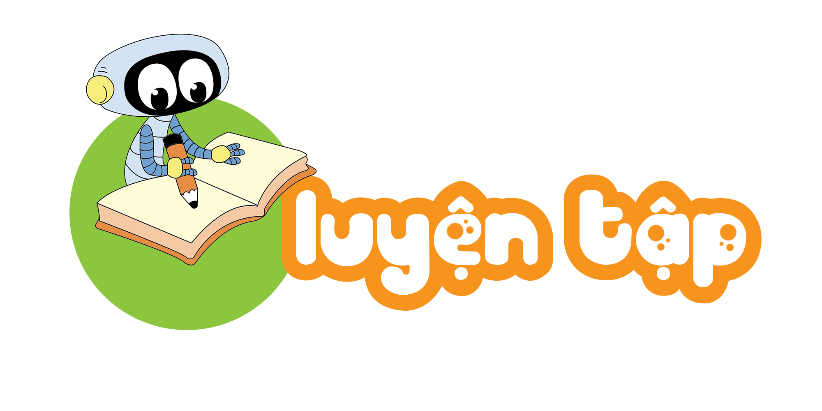 S/85
[Speaker Notes: Tác giả bộ ppt Toán + TV2: Phan Thị Linh – Đà Nẵng
Sđt lh: 0916.604.268
+ Zalo: 0916.604.268
+ Facebook cá nhân: https://www.facebook.com/nhilinh.phan/
+ Nhóm chia sẻ tài liệu: https://www.facebook.com/groups/443096903751589
Hãy liên hệ chính chủ sản phẩm để được hỗ trợ và đồng hành trong suốt năm học nhé!]
548 + 312          592 +234             690 + 89           427 + 125
1
Đặt tính rồi tính.
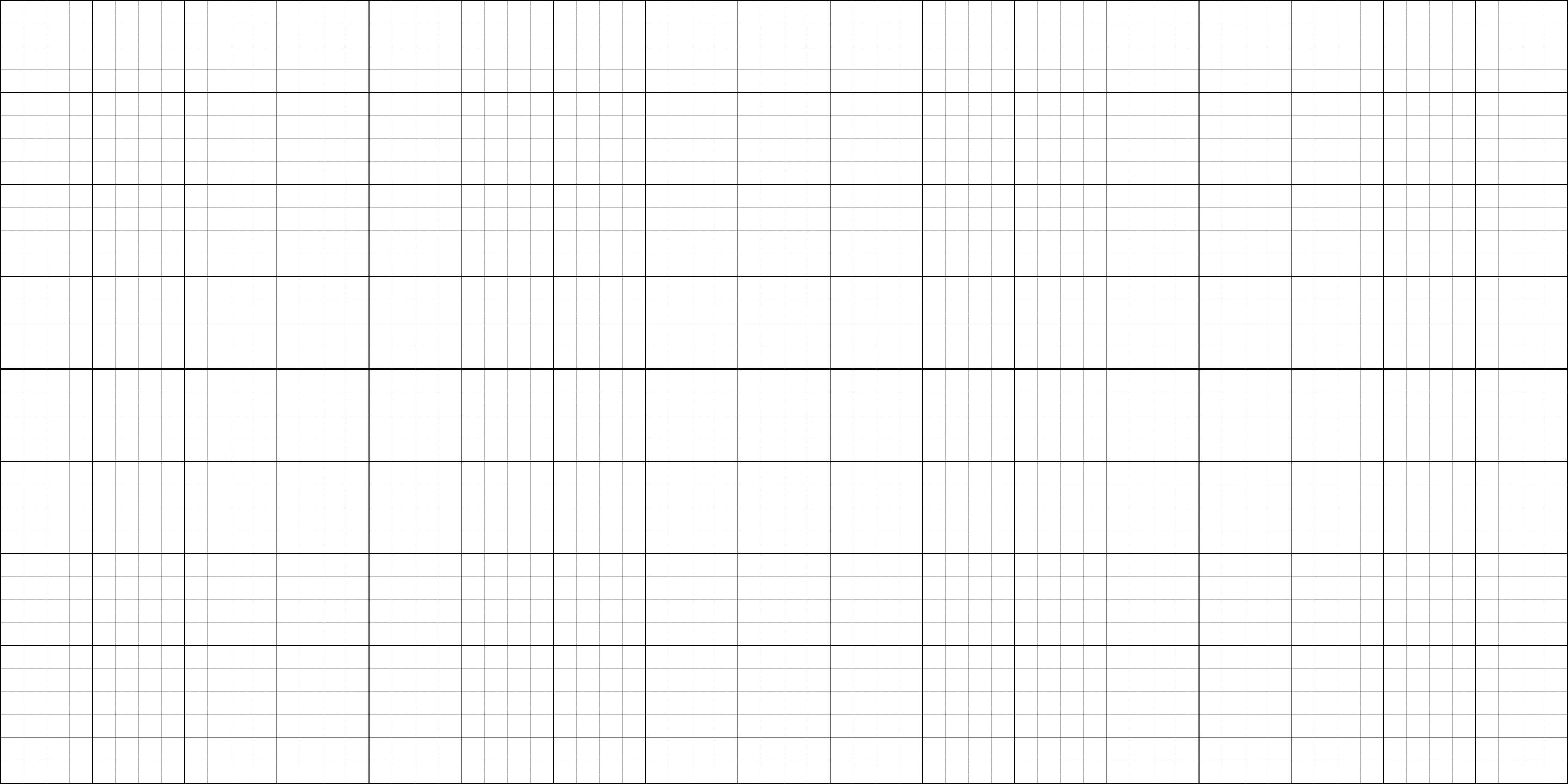 548
592
690
427
+
+
+
+
312
234
89
125
8
5
0
8
2
6
7
7
9
5
5
2
2
Toà nhà A cao 336 m. Tòa nhà B cao hơn tòa nhà A là 129 m. Hỏi tòa nhà B cao bao nhiêu mét?
129 m
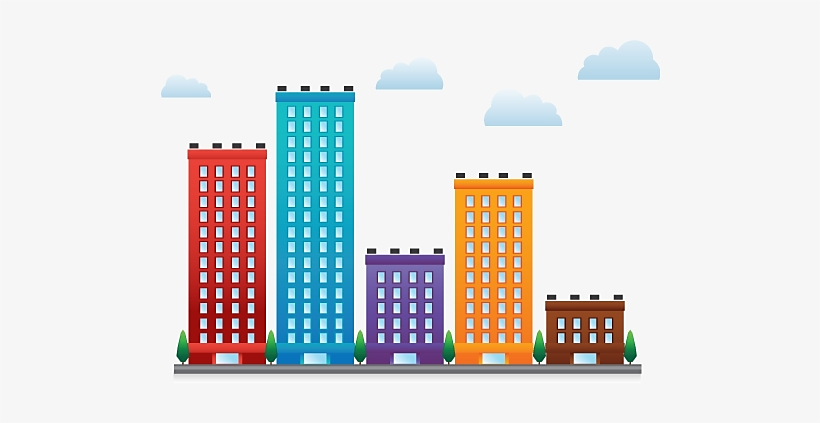 Tóm tắt:
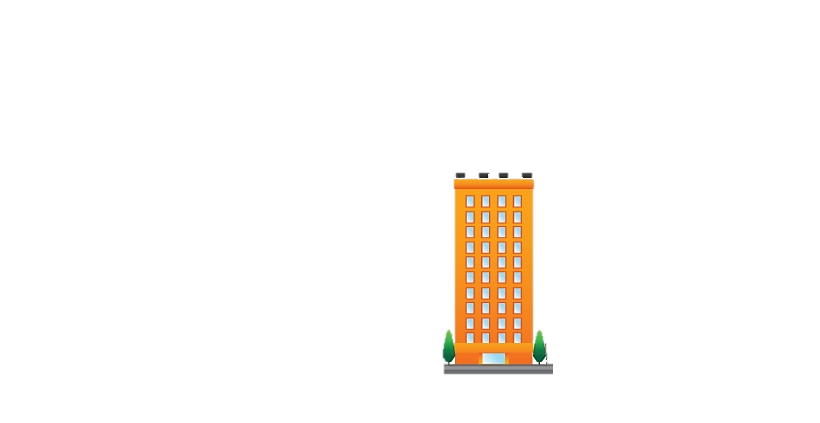 Toà A				: 336 m
336 m
Toà B cao hơn toà A	: 129 m
Toà B cao			: … m?
A           B
[Speaker Notes: Click vào các hòm để hòm di chuyển]
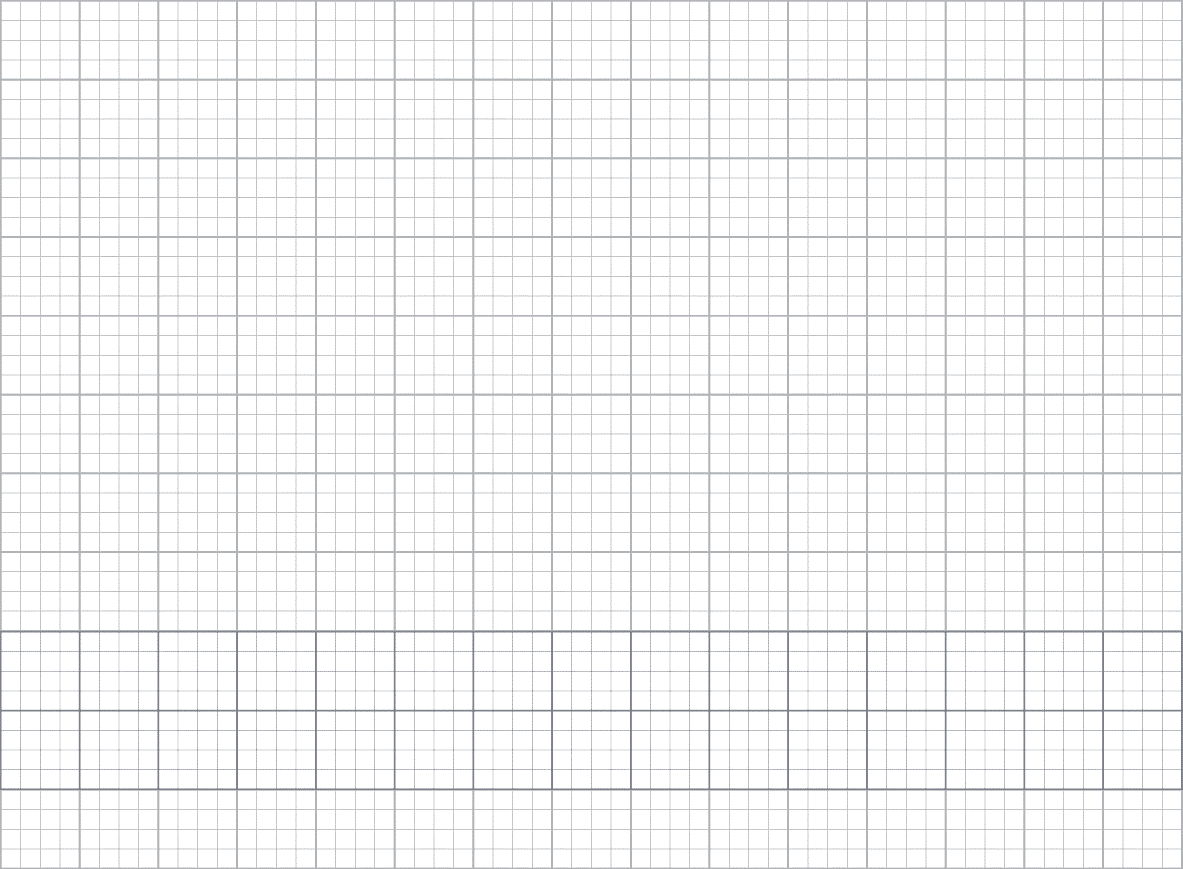 Bài giải
4.
Số Ε˛t Ǉʄ ηà B cao là:
336 + 129 = 465 (j)
Đáp số: 465 Ε˛t.
[Speaker Notes: GV linh động khi HS có lời giải khác phù hợp
Giúp HS chủ động lùi ô cân đối là đc, k nên máy móc về việc lùi mấy ô, nó sẽ làm HS máy móc trong cs và học tập (đây là theo quan điểm người soạn)]
468 + 22 + 200
75 – 25 + 550
3
Tính.
=
=
490
+  200
50
+  550
690
600
=
=
747 + 123 – 100
=
870
– 100
770
=
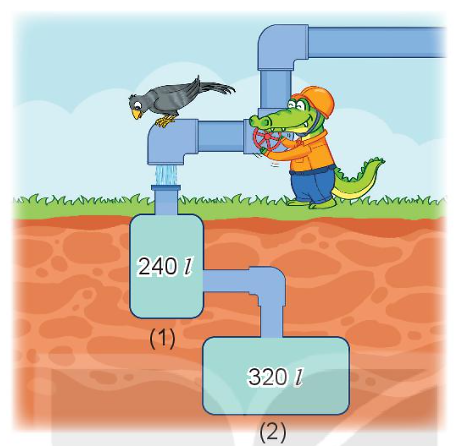 4
Trong bức tranh, bác cá sấu đang mở nước chảy đầy vào các bể.
Sau khi cả hai bể đầy nước, tổng lượng nước trong bể là bao nhiêu?
[Speaker Notes: Click vào các số để ra đáp án]
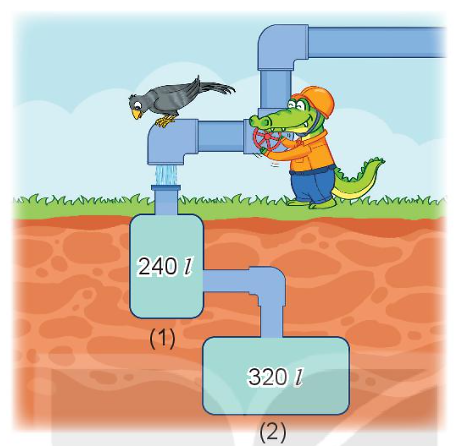 Sau khi cả hai bể đầy nước, tổng lượng nước trong bể là bao nhiêu?
4
Trong bức tranh, bác cá sấu đang mở nước chảy đầy vào các bể.
Bài giải
Sau khi cả hai bể đầy nước, tổng lượng nước trong hai bể là:
                    240 + 320 = 560 (l)
                           Đáp số: 560 lít
[Speaker Notes: Click vào các số để ra đáp án]
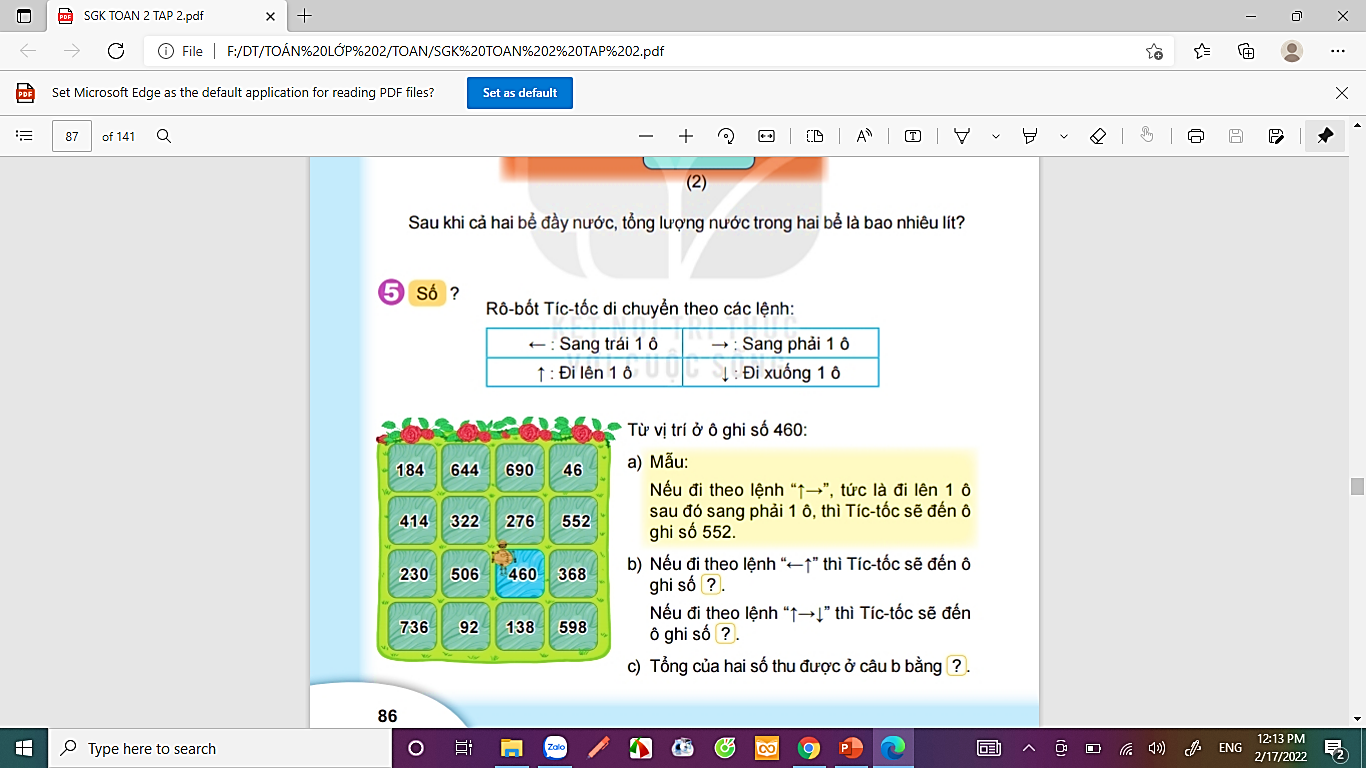 5
Số?
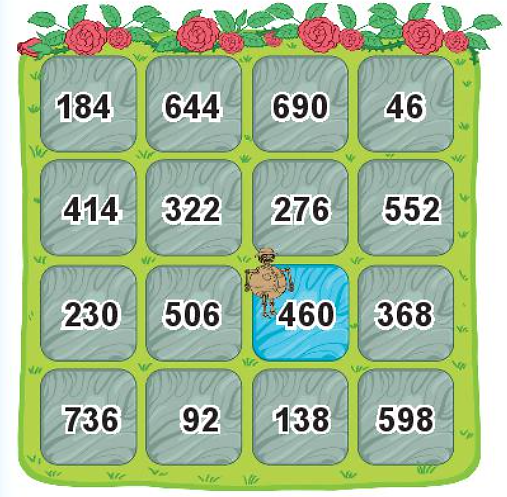 [Speaker Notes: Click vào các số để ra đáp án]
a) Nếu đi theo lệnh “     ” thì Tíc-tốc sẽ đến ô ghi số   .
5
522
Số?
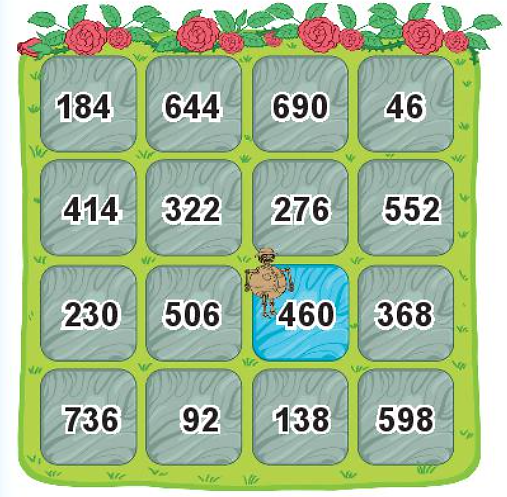 b) Nếu đi theo lệnh “       ” thì Tíc-tốc sẽ đến ô ghi số         .
    Nếu đi theo lệnh “        ” thì Tíc-tốc sẽ đến ô ghi số         .
c) Tổng của hai số thu được ở câu b bằng          .
?
322
?
368
?
690
[Speaker Notes: Click vào các số để ra đáp án]
Dặn dò
[Speaker Notes: Tác giả bộ ppt Toán + TV2: Phan Thị Linh – Đà Nẵng
Sđt lh: 0916.604.268
+ Zalo: 0916.604.268
+ Facebook cá nhân: https://www.facebook.com/nhilinh.phan/
+ Nhóm chia sẻ tài liệu: https://www.facebook.com/groups/443096903751589
Hãy liên hệ chính chủ sản phẩm để được hỗ trợ và đồng hành trong suốt năm học nhé!]
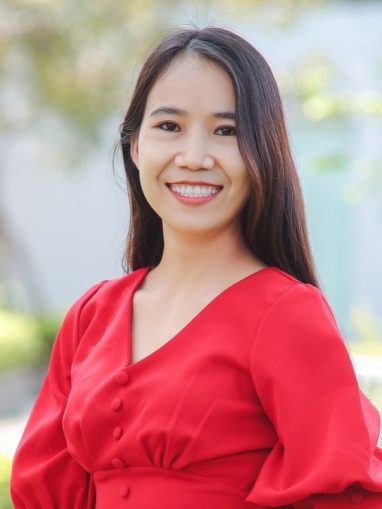 Người soạn	: Phan Thị Linh
Năm sinh		: 1990
SĐT		: 0916.604.268
Mail		: linhpt33@fe.edu.vn
Thân chào Quý Thầy Cô!
Người soạn rất mong nhận được phản hồi và góp ý từ Quý Thầy Cô để bộ giáo án ppt được hoàn thiện hơn.
Mọi thông tin phản hồi mong được QTC gửi về:
+ Zalo: 0916.604.268
+ Facebook cá nhân: https://www.facebook.com/nhilinh.phan/
+ Nhóm chia sẻ tài liệu: https://www.facebook.com/groups/443096903751589
* Thầy cô có thể liên hệ khi cần được hỗ trợ soạn giáo án điện tử.